Eastern and Western Kentucky State Aid Funding for Emergencies(SAFE) Fund
February 23, 2023

John Hicks, Secretary of the Executive Cabinet and State Budget Director
Jeremy Slinker, Emergency Management Director
Stephanie Robey, Emergency Management
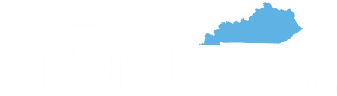 1
Western Kentucky State Aid Funding for Emergencies (SAFE) Fund
2022 Regular Session – HB 5 and SB 150 

Appropriated $200 million from the General Fund

Fund expires June 30, 2026
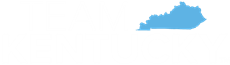 2
Western Ky SAFE Fund Appropriations
Emergency Management $120.89 million

Travel Trailers $15 million

Department of Education $30 million

Western Ky Risk Assistance Fund $25 million

UK- Grain and Forage Center of Excellence $9 million

Murray St University - $110,000
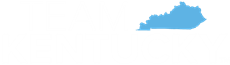 3
Eastern Kentucky State Aid Funding for Emergencies (SAFE) Fund
2023 Special Session – HB 1

Appropriated $200 million from the General Fund

Appropriated $12.7 million from federal ARPA funds

Fund expires June 30, 2024
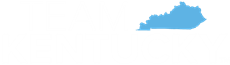 4
Eastern Ky SAFE Fund Appropriations
Emergency Management $75 million

Emergency Management $40 million (if $75 million awarded by Jan 7, 2023) –  this has expired. Needs action to be retained.

Department of Education $40 million – wrap- around services, transportation costs, repairs of school buildings

Transportation Cabinet $45 million – non-federal share of state road and bridge repairs
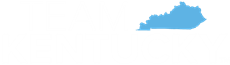 5
Eligible Applicants for Emergency Management Appropriations
Areas within the two federal disaster designations

Local Government

Nonprofit or Public Utility Service Provider

State Agency

School District
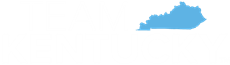 6
Eligible Uses for Emergency Management Appropriations
First, applicants must apply for FEMA and Insurance claim assistance where applicable

Strained fiscal liquidity advances

Reimbursement to the Fund if moneys subsequently received by applicant

Replacement or renovation of public buildings damaged

Reimbursement for costs during response and recovery

Planning efforts for rebuilding and recovery

Other uses relating to the damage from the disasters
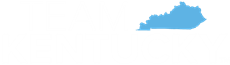 7
Western Ky SAFE FundAdditional Eligible Use
Financial Assistance for school districts and local  governments

For realized revenue losses due to disaster

100% of lost revenue in fiscal year 2022-2023

66% of lost revenue in fiscal year 2023-2024

33% of lost revenue in fiscal year 2024.2025
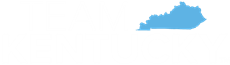 8
SAFE FundProcesses
Administered by Military Affairs, Division of Emergency Management

Technical Assistance Provided to Applicants

Applicants Submitted to Multi-Agency Team for Review and Approval

Team Comprised of Subject Matter Experts from Multiple State Agencies

Emergency Management, Finance and Administration, Energy & Environment, Local Government, General Counsels, State Budget Office – technical advisors as needed
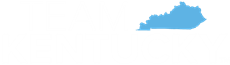 9
SAFE FundApplication Approval Process
Multi-Agency Team Meets to Review

Determine if Application is Eligible

If Additional Information Required, Review is Deferred – Technical Assistance Provided to Application for More Information or Assistance

Team Approves Application in Whole or Part

Approved Applicant Enters into a Contract
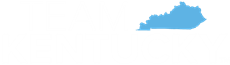 10
SAFE Fund Application Approval Process
Once Contract Approved, Disbursement is Processed to Applicant

No limit on Number of Applications Submitted by an Applicant

Team Always Available for Consultation with Applicant

Applicant Provides Follow-Up Documentation on Use of Funds
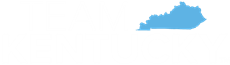 11
East Kentucky SAFE FundEmergency Management$39.7 million of $75 Million Awarded
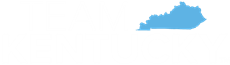 12
East Kentucky SAFE FundEmergency Management$39.7 million of $75 Million Awarded
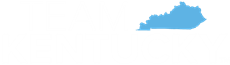 13
Eastern Kentucky SAFE FundEmergency Management$39.7 million of $75 Million Awarded
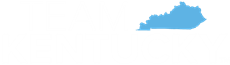 14
Western Kentucky SAFE Funding$61.6 million of $145 Million Awarded
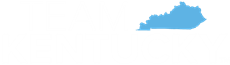 15
Western Kentucky SAFE Funding$61.6 million of $145 Million Awarded
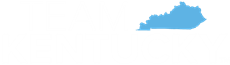 16
Western Kentucky SAFE Funding$61.6 million of $145 Million Awarded
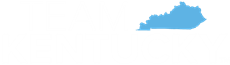 17
Questions
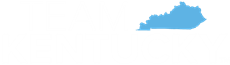 18